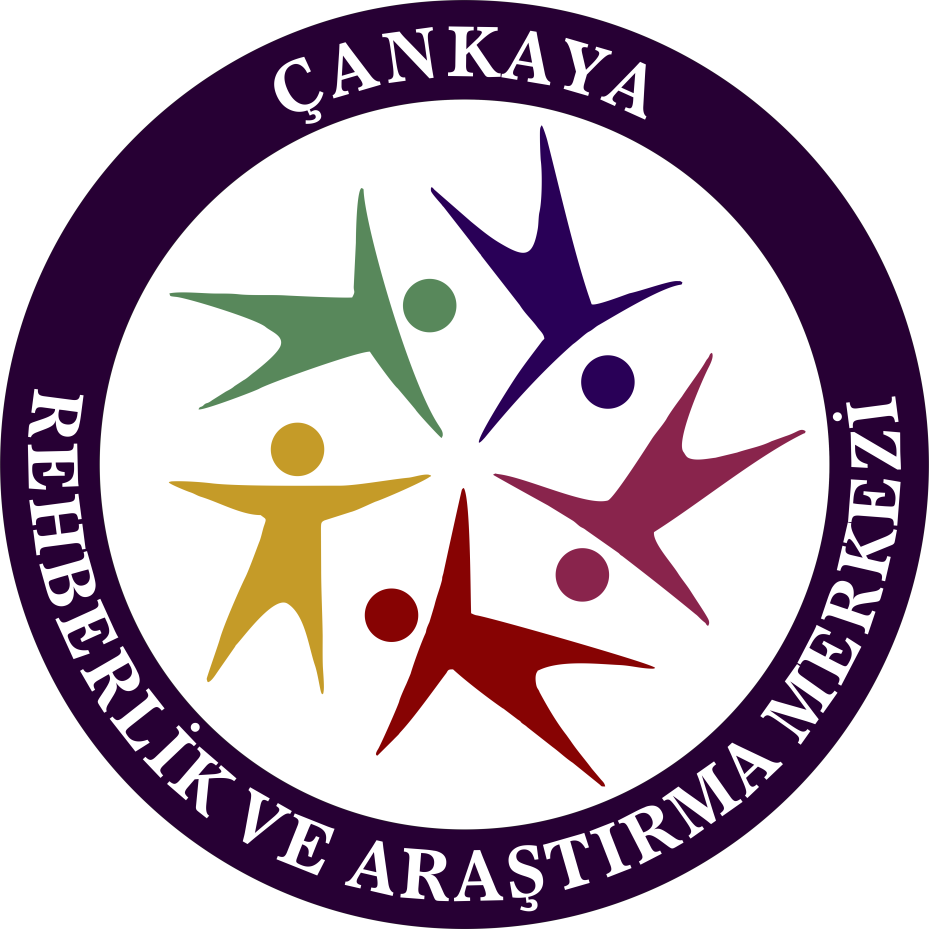 ÇANKAYA 
REHBERLİK ve ARAŞTIRMA MERKEZİ
LİSE ÖĞRENCİLERİ İÇİNMOTİVASYON  GELİŞTİRME ve ÇALIŞMALARIN PLANLANMASI
NE İÇİN BURADASIN?
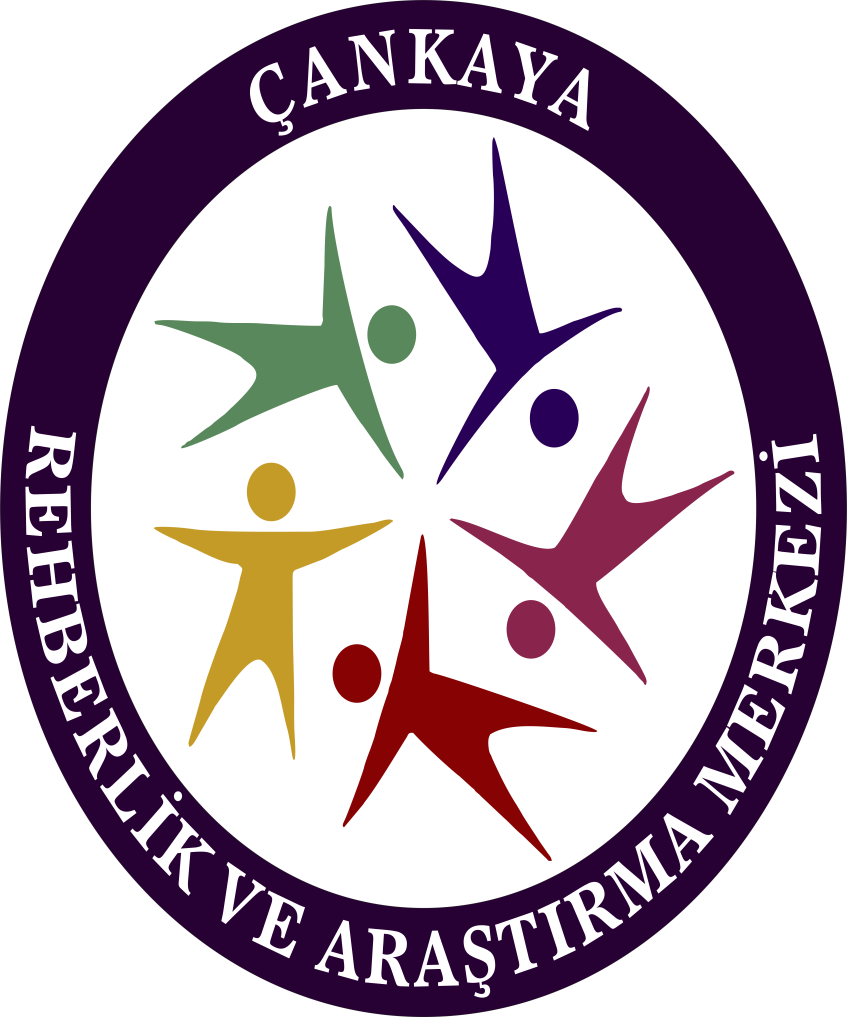 Çankaya Rehberlik ve Araştırma Merkezi
[Speaker Notes: Sunuma öğrencilere yöneltilen “Ne için buradasın?” sorusu ile başlanabilir. Bu doğrultuda sorgulama içinde bulunulan ‘an’dan başlamalıdır.Öğrencilerde bu felsefi düşünceye ilişkin bir soru/sorun oluşturma amaçlanmalıdır. Öğretmen bu noktada  farklı sorular yönelterek öğrencilerde kendine yönelik, an’a yönelik genel bir farkındalık oluşturulabilir: “Ne için sabah uyanıp okula geldin? Ne için bu derstesin? …..vb.” Öğrencilerden benzer sorulara ilişkin alınan amaç cümleleri tahtada listelenir. Öğretmen her bir öğrencinin okul yaşantılarıyla ilgili farklı anlamları, amaçları ve gerekçeleri olduğunu vurgular.]
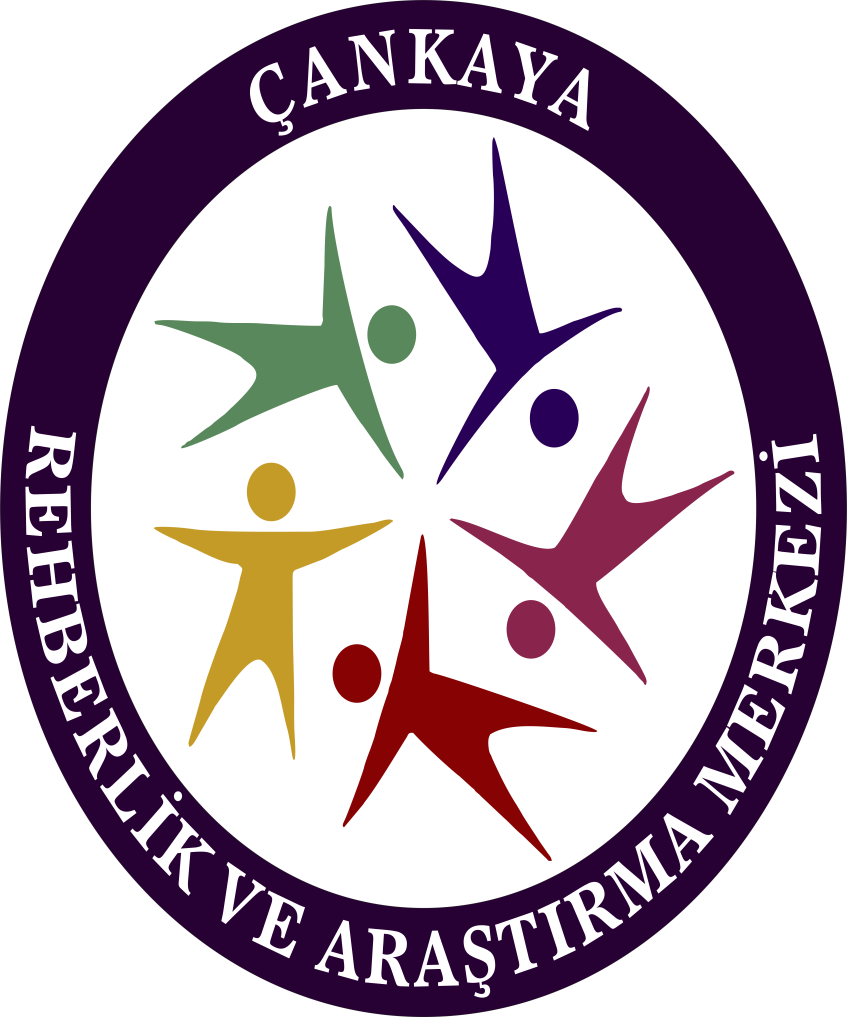 AMACA GİDEN YOL…
Çankaya Rehberlik ve Araştırma Merkezi
[Speaker Notes: Bir önceki slaytta burada olma gerekçeleriyle ilişkili olarak, öğretmen amaçlar/gerekçeler açısından çeşitli öğrenci profilleri çizer:” Kimi başarılı olabilmek için buradadır, kimi kendini burada mutlu hissettiği için, kimi arkadaş ortamını önceliklendirdiği için, kimi ekonomik nedenlerle bu süreçlere katılmaktadır…” diyerek öğrencileri kendi amaçlarını düşünmeye yönlendirir.]
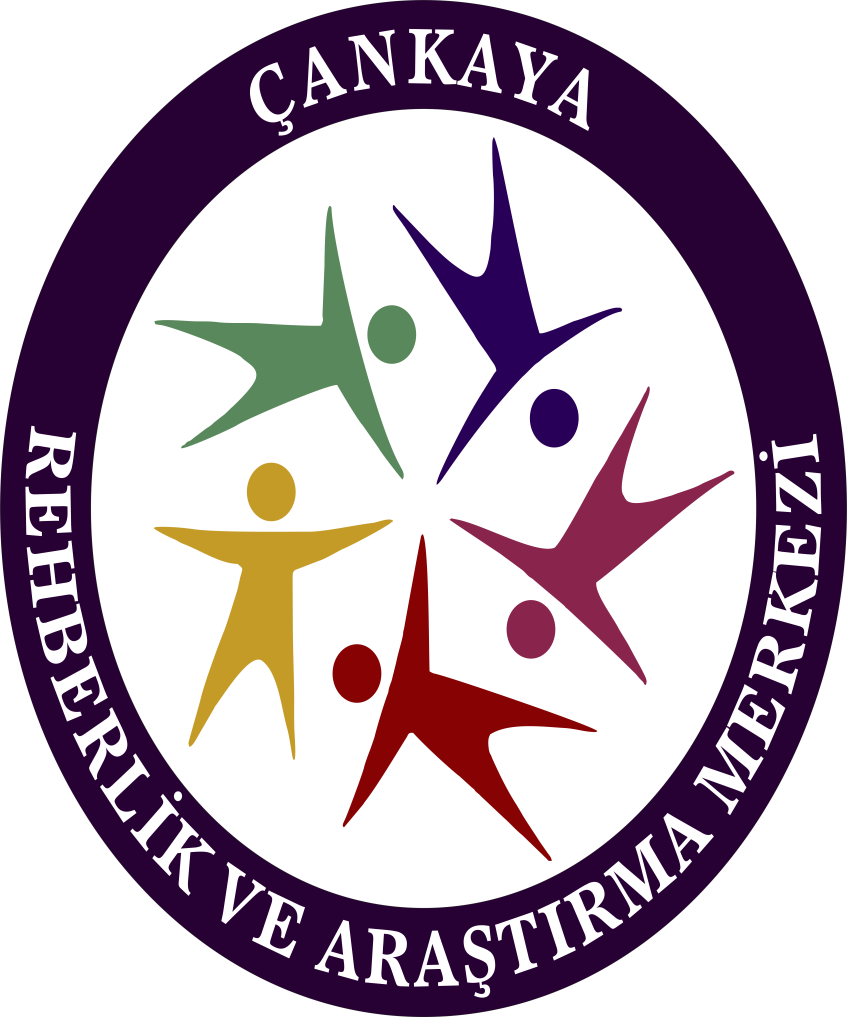 AMACA GİDEN YOL…
Çankaya Rehberlik ve Araştırma Merkezi
[Speaker Notes: Öğretmen öğrencilerin belirttikleri amaçlara nasıl ulaşabilecekleri üzerine bir geçiş konuşması yapar; bu amaçlara ulaşmanın bazı planlamalar gerektirdiğinden bahseder… Bu planlamada bazı unsurların (günlük yaşamımızı dolduran iş ve uğraşlar ile bizi zorlayan engellerin) göz önüne alınması gerektiğini ifade ederek, öğrencilerinden günlük yaşam rutinleri, uğraşları ve onları zorlayan durumlar hakkında paylaşımda bulunmalarını teşvik eder. Burada amaç, öğrencilerin günlük yaşantılarını bütünüyle değerlendirerek, amaçlarına ulaşmada daha iyi planlamalar yapmalarına yardımcı olmaktır.
 ⃰ Öğretmen ‘sürüklenme’ ifadesini kullanırken; öğrencilerin günlerini bilinçli/ planlı bir şekilde kontrol kendilerinde olarak mı; yoksa kendilerini olayların  akışına bırakarak mı geçirdiklerini  sorgulamalarını amaçlar.]
GÜNÜN ANALİZİ
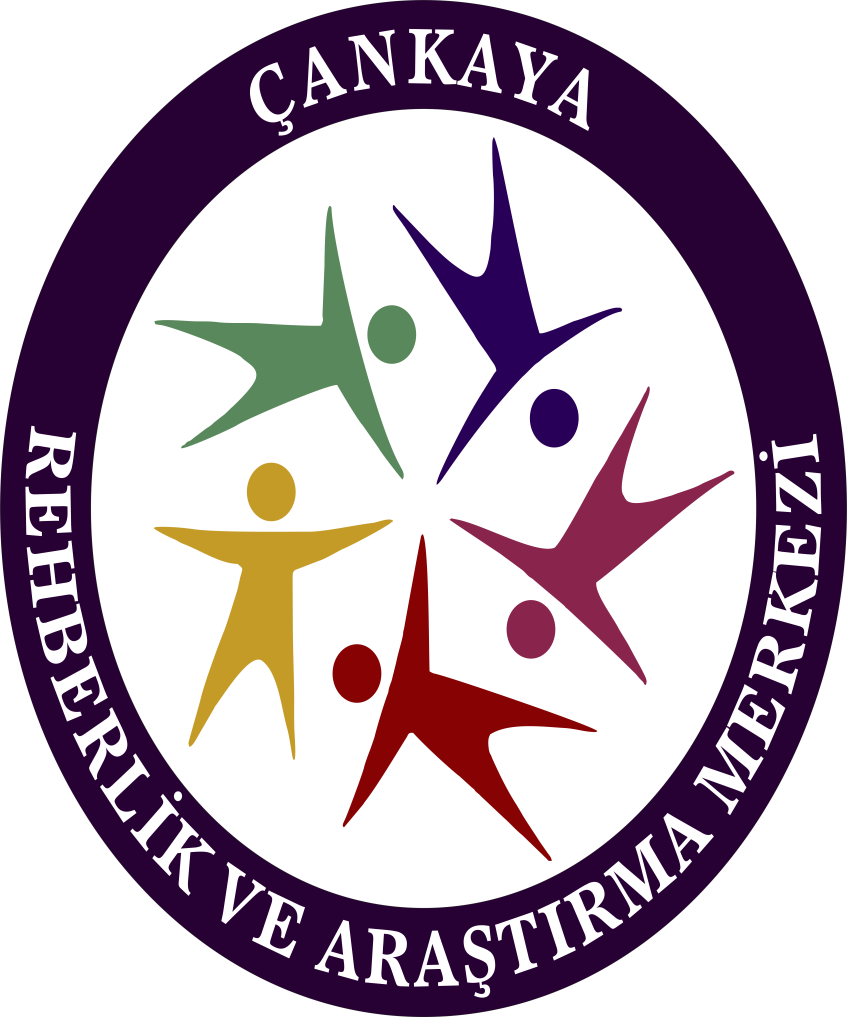 Çankaya Rehberlik ve Araştırma Merkezi
[Speaker Notes: Öğrencilerin günlük yaşamlarını değerlendirebilmelerine yardımcı olacak bu çalışmada, kendi günlük yaşantılarını bütün yönleriyle değerlendirebilmeleri için bir “iş ve koşul listesi” oluşturmaları teşvik edilir. Böylece günlük hayatın akışlarının amaçlarına uygunluğunu ve engellerini görerek, amaca dönük çalışmalarını planlamaya geçilebilir. Öğrenciler bu akış içerisinde nerede olduklarını, sürecin kendileri için iyi/yeterli gidip gitmediğini de (önceki amaç cümleleriyle ilişkilendirerek) görme fırsatı bulabilirler…]
DÜZENLEMELER - 1
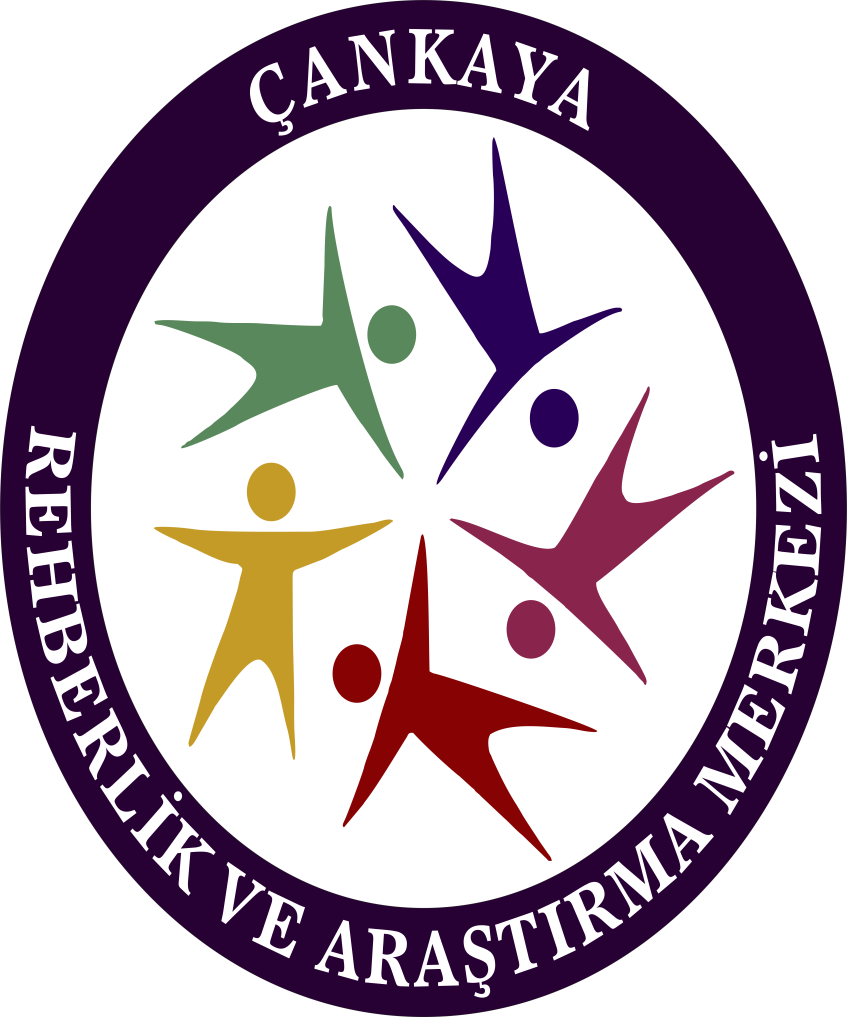 Çankaya Rehberlik ve Araştırma Merkezi
[Speaker Notes: ‘Düzenleme’ kavramı öğrencinin günlük yaşamında etkin olabileceği alanları içerir. Örneğin öğrenci günlük yaşam akışında hangi alanlarda değişiklikler yapabilir? Kritik olan öğrencinin günlük yaşam akışında engel/güçlük olarak tanımladığı konu ve/veya konularda yeni bir düzenleme gerçekleştirebilmesini sağlamaktır.]
DÜZENLEMELER - 2
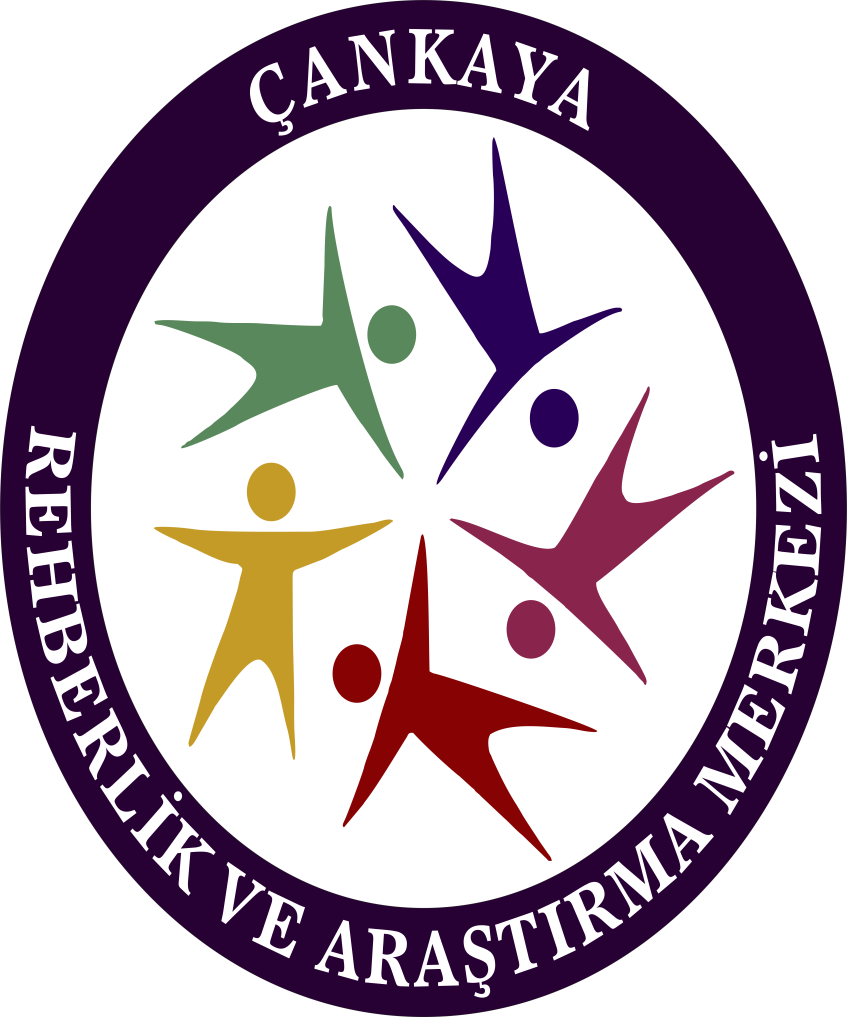 Özel İlgi Alanları
Uğraşılar-Hobiler
Eğlence 
Dinlenme
Sosyal Aktiviteler… gibi kendimize ait/ bizi iyi hissettiren ve bazı durumlarda enerji katan uğraşılara günlük akışımızda mutlaka yer vermeliyiz.
                                             NE KADAR?...
Çankaya Rehberlik ve Araştırma Merkezi
[Speaker Notes: Öğretmen bu slaytla ilgili öğrenci grubuyla etkileşimde bulunurken; öğrencilerin kendi günlük akışlarında bu gibi enerji veren ve kendilerini iyi hissetmelerini sağlayan uğraşılarının olup olmadığını fark etmelerini amaçlar. Bu uğraşıların günlük akışlarında yer alması gerekliliğinin yanı sıra ne kadar zamanı kapladığına dikkat etmeleri gerektiği vurgulanır.]
Enerjini Yönlendirdiğin Alanlar?
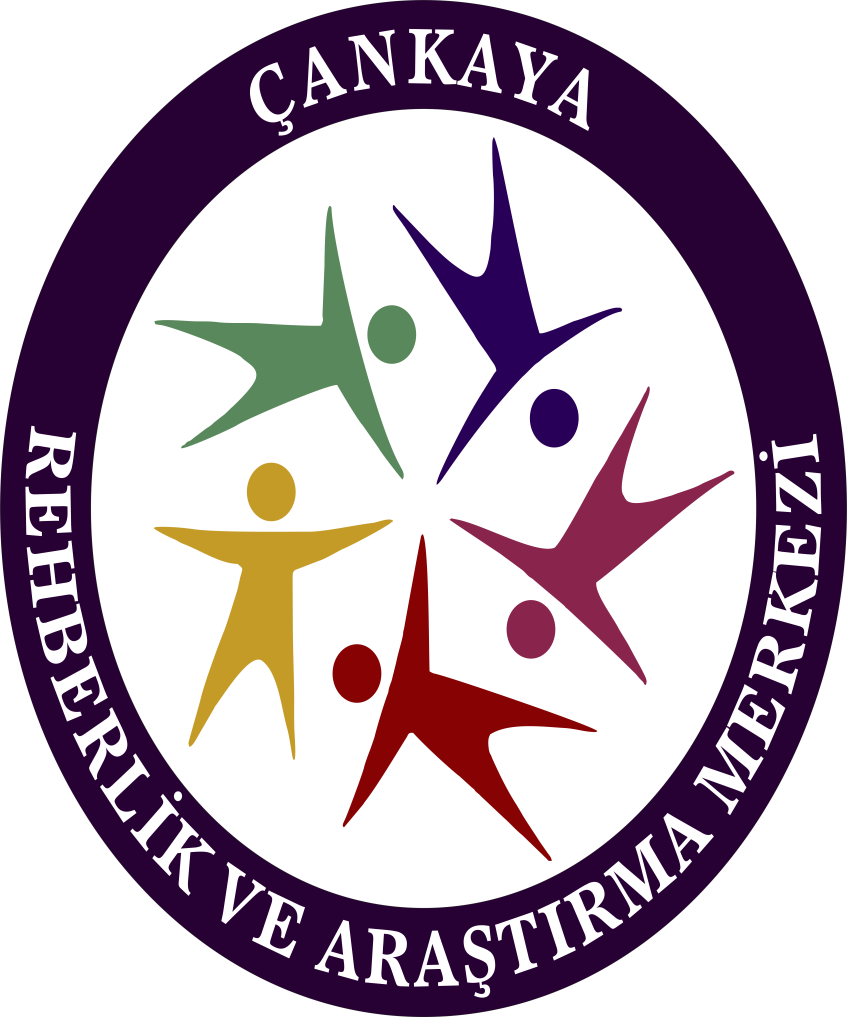 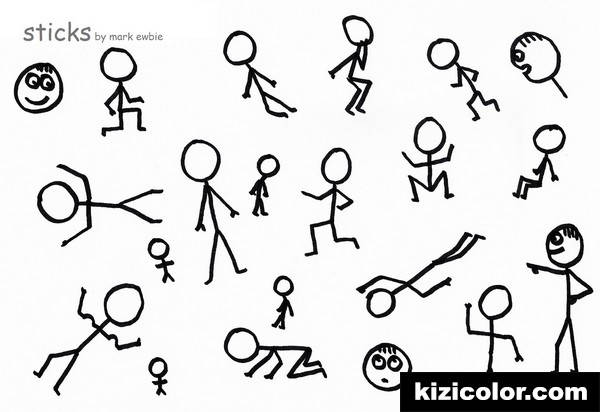 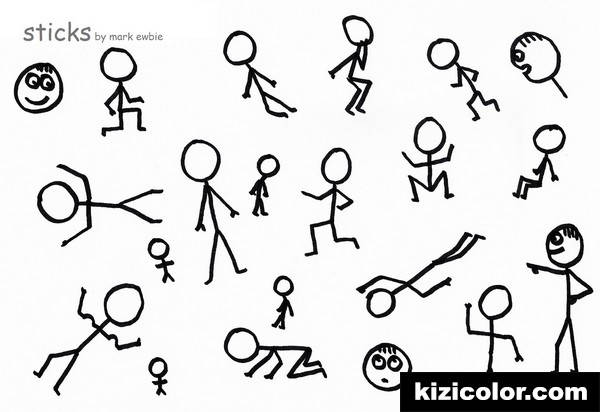 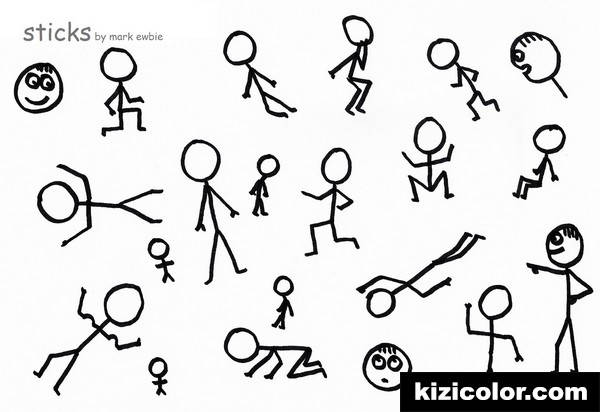 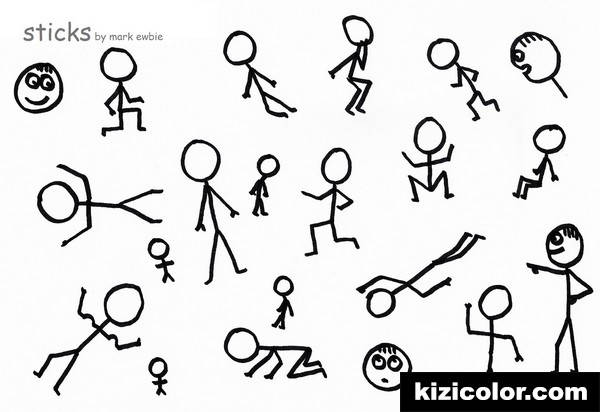 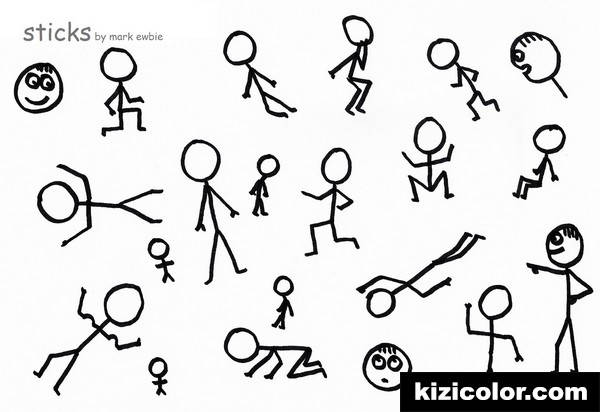 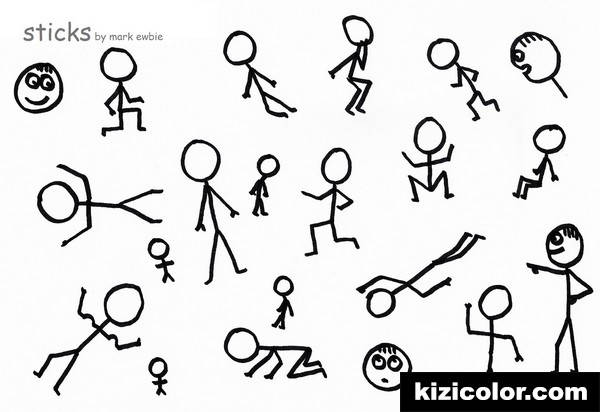 Çankaya Rehberlik ve Araştırma Merkezi
[Speaker Notes: Öğretmen öğrenciler ile günlük yaşam akışına dair düzenlemeler ile ilgili konuşurken; gerektiğinden fazla enerjilerini yönlendirdikleri alanlara -hobiler, sosyal etkinlikler, arkadaş buluşmaları, teknoloji kullanımı, dijital platformda takip edilen oyunlar vb.- ilişkin farkındalık kazanmalarını amaçlar ki öğrenciler bu alanlarda yeni düzenlemeler yapabilsin.]
MOTİVASYON
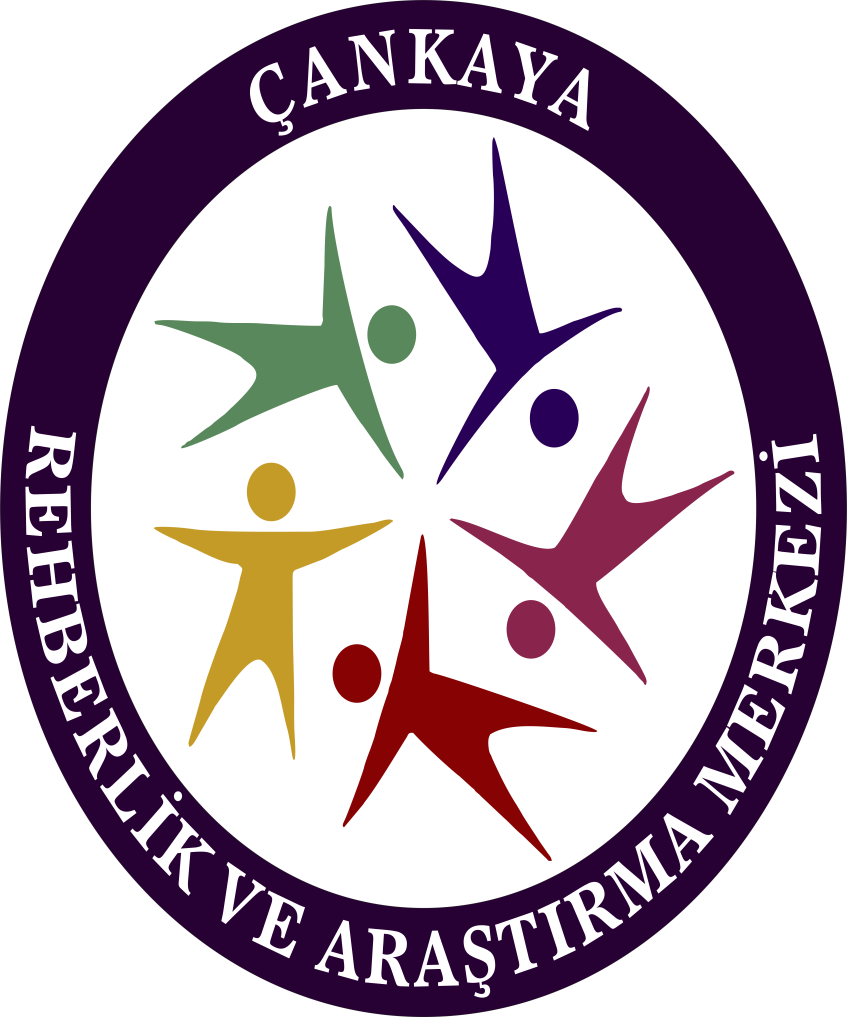 Motivasyonunuz enerji düzeyinizi, enerji düzeyiniz de ne kadar çalışabileceğinizi belirler…
Çankaya Rehberlik ve Araştırma Merkezi
[Speaker Notes: Öğrencinin motive olması için işleyen süreç şu şekilde açıklanabilir:Düşünceler duyguları, duygular enerjiyi oluşturur.Bu enerji de çalışma noktasında harekete geçiren güçtür.  Öğretmen bu noktada farklı örnekler üzerinden açıklamalar yapabilir. Duygularımız ne yöndeyse hareketimiz de o yönde gelişmektedir.]
İÇSEL MOTİVASYONUMU NASIL DÜZENLEYEBİLİRİM?
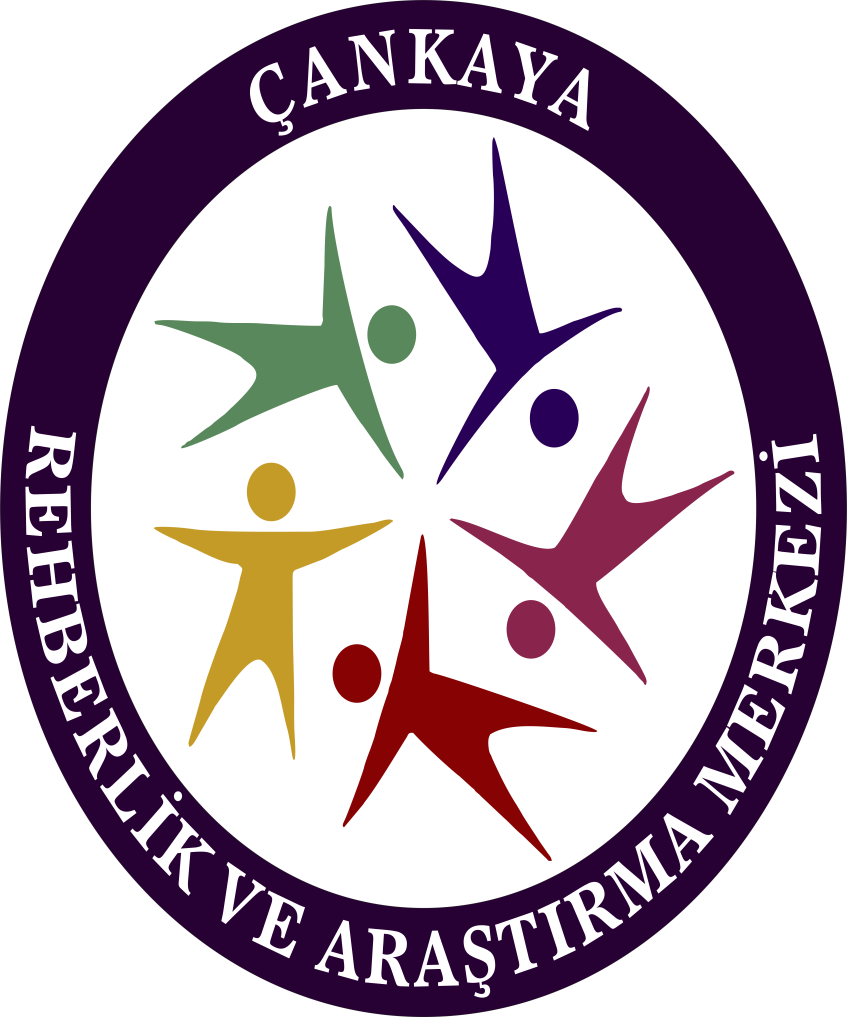 Öncelikle kendinize,

                            1.   “NİÇİN DERS ÇALIŞMALIYIM?” 

                                                                                    sorusunu sorarak başlayabilirsiniz.
Sabah erken kalkıp, gün boyu okul çalışmalarına katılıyorsun. Dersler, ödevler, projeler, testler, sınavlar… Bütün bunları ne için yapıyorsun?  

Bir cevabın var mı?
Çankaya Rehberlik ve Araştırma Merkezi
[Speaker Notes: 1. Sunumu yapan öğretmenin bu slaytta temel amacı öğrencinin neden çalışamadığını/yönelemediğini düşünmesi, bu konuda kendi yaşantılarını/düşüncelerini sorgulamasını sağlaması ve kendine yönelik asıl cevabı bulması gerektiği konusunda farkındalık kazanmasıdır.
2. Öğretmen tarafından sununun başında yer alan “ne için buradasın?” ile “niçin ders çalışmalıyım?” soruları arasında bağlantı kurularak, aslında bu iki sorunun cevabının ortak/ilişkisel olduğunu öğrencilerin fark etmesi sağlanmalıdır.]
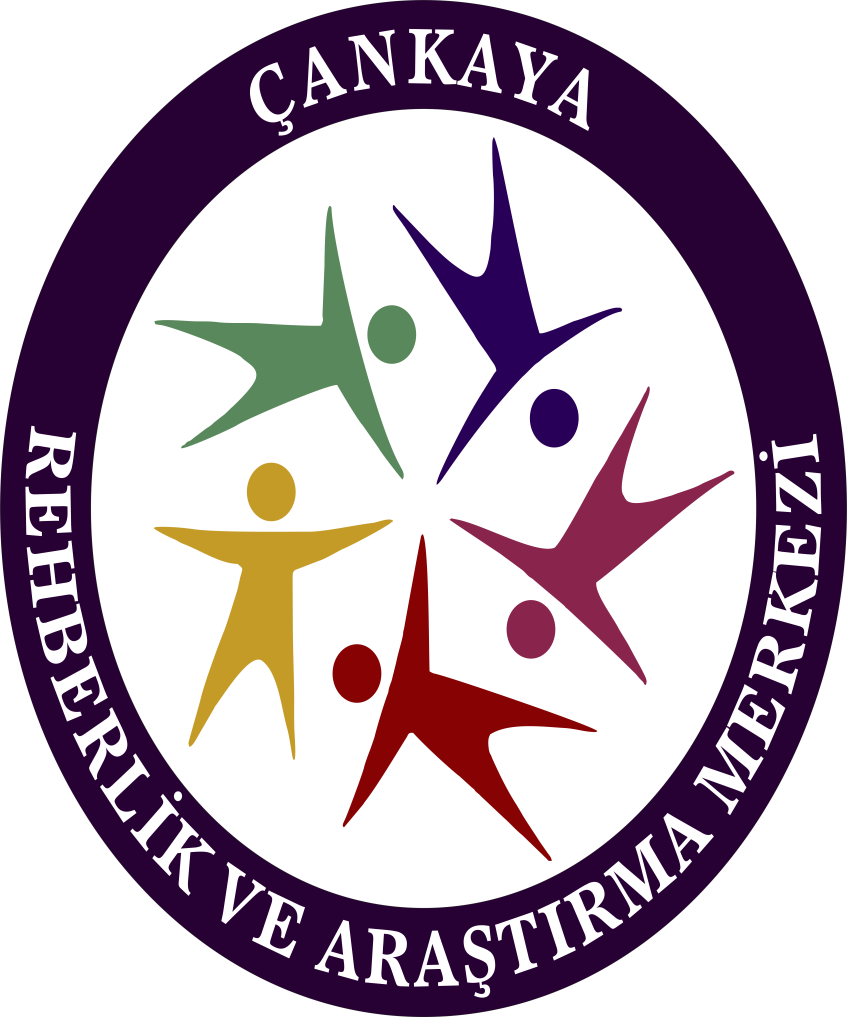 İÇSEL MOTİVASYONUMU NASIL DÜZENLEYEBİLİRİM?
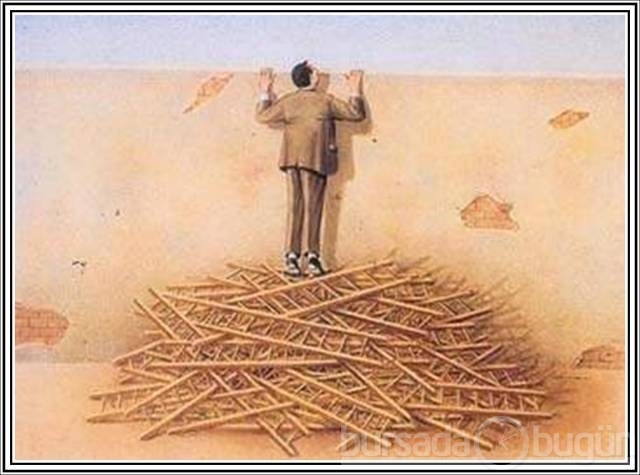 2.       “DERS ÇALIŞMA ENGELLERİMİZ” den bahsedelim…
Çankaya Rehberlik ve Araştırma Merkezi
[Speaker Notes: Öğrencilerin ders çalışmaya ilişkin amaçları, burada bulunma sebepleri ve güçlü nedenleri yoksa öğrenci ders çalışmaya motive olamayacaktır.  Çalışma engelinin temelini bu oluşturmaktadır.
Bir diğer temel neden ise ders çalışarak mevcut sorunlarının önemli bir kısmından kurtulabileceğine dair öğrencilerin gerçekçi görülerinin olmamasıdır. Öğrenci için okul ders süreçleri ve mevcut performansına dair çevreden gelen olumsuz tepkilerden sıyrılma amacı dahi ders çalışmak için çok önemli bir neden olabilmektedir.Öğrencilere bu düşünce ve bakış açısı da sunulabilir. (Bu durum tercih edilen/beklenilen bir düşünce değildir; ancak pek çok öğrencinin mevcut gerçekliğini yansıtabilmektedir.) 
Öğretmen, öğrencilere başka özel engelleri/güçlükleri var ise bunları da Okul Rehberlik ve Psikolojik Danışmanlık Servisini ziyaret ederek görüşebileceklerini  belirtir.]
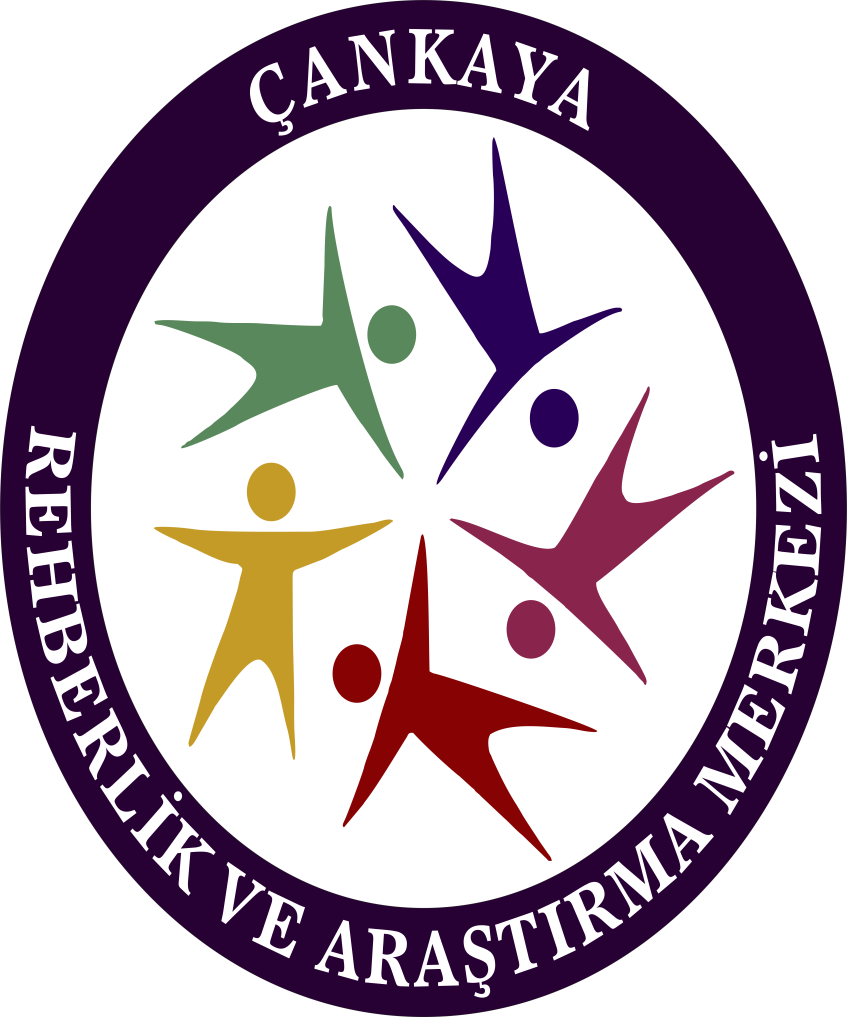 İÇSEL MOTİVASYONUMU NASIL DÜZENLEYEBİLİRİM?
DERS ÇALIŞMA ENGELLERİ
DÜŞÜNMEMEK
-Durumunuzu ve koşullarınızı tanımlamamak,
-İhtiyaçlarını tespit etmemek, 
-Ve geleceğe dair olası durum ve koşullarınızı değerlendirmemektir.

DUYGULANIM EKSİKLİĞİ  ve ENERJİ DÜŞÜKLÜĞÜ
-İçinde bulunduğunuz durum ve koşulları “yeterli” olarak algıladığınızda (yani iyi değerlendiremediğinizde/gerekli FİKİRLERE ulaşmadığınızda), HAREKETE GEÇMEK İÇİN gerekli olan DUYGULAR oluşmayacaktır.
« Duygular, bizim enerji kaynaklarımızdır ve ihtiyaç durumlarında ortaya çıkarlar » Ama öncesinde sizin neye ihtiyacınız olduğuna dair tanımlanabilir, açık ve net fikirleriniz oluşması gerekir ki, ancak bu olursa ders çalışma ve kariyeriniz konusunda güçlü duygularınız oluşsun! 
	-Örneğin, mevcut koşullarından memnun; kişisel, kültürel, sosyal ve ekonomik olarak kendisini yeterli gören birinin mesleki kariyer yapmak için ihtiyaç hissetmesi zor olacaktır. Ancak, mevcut koşullarını geliştirmeye ihtiyaç duyan birisi, çalışmak için güçlü düşünceler geliştirecektir…
Sevgili öğrenciler, bu konuda düşünürken “niçin ders çalışmalıyım?” konusundaki paylaşımlarımızı da değerlendirmeye alınız…
Çankaya Rehberlik ve Araştırma Merkezi
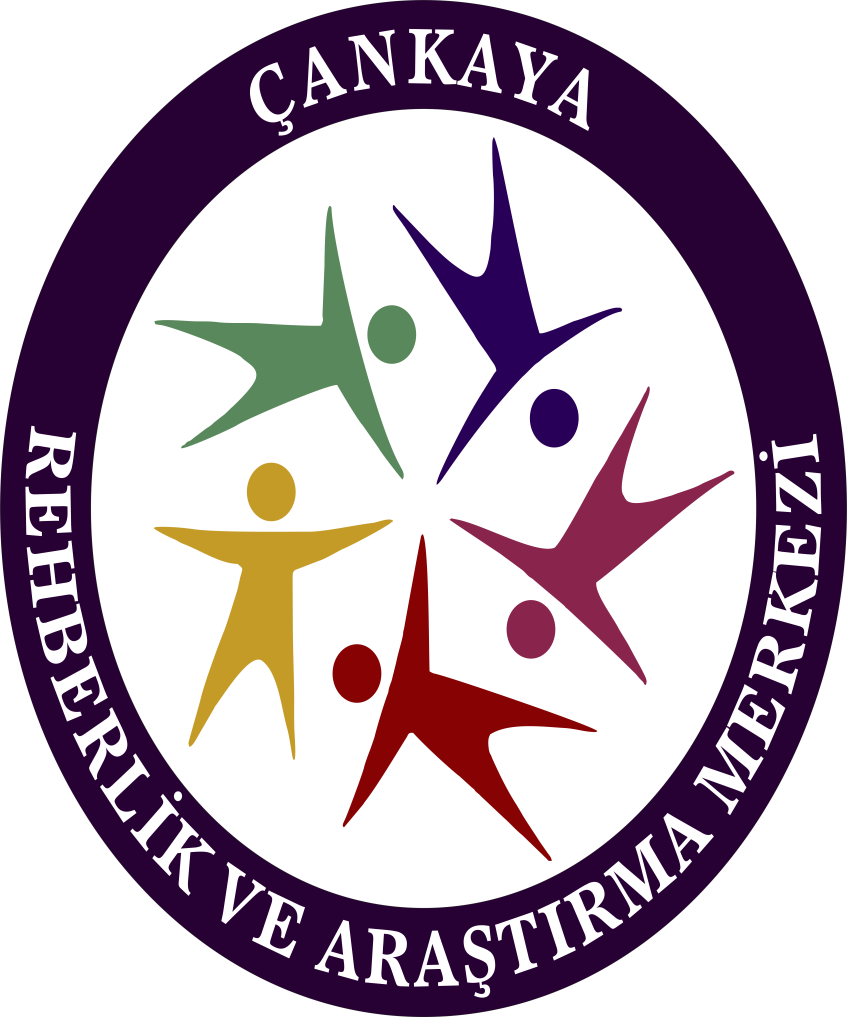 İÇSEL MOTİVASYONUMU NASIL DÜZENLEYEBİLİRİM?
3- DUYGULARIMIZIN ÖĞRENME ÜERİNDEKİ ETKİSİNİ 
                   
                                                                                            farklı bir pencereden örnekleriyle inceleyelim
Karşı cinsiyetten çok beğendiğiniz birinin adını sordunuz ve cevap şöyle: -“Zeynep”. Bir de şöyle düşünelim; bu Zeynep sizin hiç ilgi duymadığınız biri olsun. Eğer siz Zeynep’e ilgi duyuyorsanız, ismini öğrendiğinizde içinizden birkaç kez tekrarlarsınız: “Zeynep! Zeynep! Zeynep!”. Bunu yaparız, çünkü önemli gördüğümüz ismi/bir bilgiyi unutmamak için tekrarlamamız gerektiğini doğal olarak biliriz ve bunu gerekli gördüğümüz her bilgi için yaparız. Ama bizim bu kasıtlı, bilinçli ve istendik olarak tekrarlama yapmamızın gerçek nedeni zihnin bunu biliyor olması değildir. Tekrarlamak sadece bir sonuçtur. Gerçek neden konuya/nesneye duyduğumuz ilgidir. Yani esas mesele beynimizin/benliğimizin o kişiyi, nesneyi, konuyu veya olayı “ö n e m l i” olarak algılayıp algılamadığıdır. Sonrası, dersler için iki türlü de kolay: Çalışır ya da çalışmayız…
Çankaya Rehberlik ve Araştırma Merkezi
ÇALIŞMALARIN PLANLANMASI
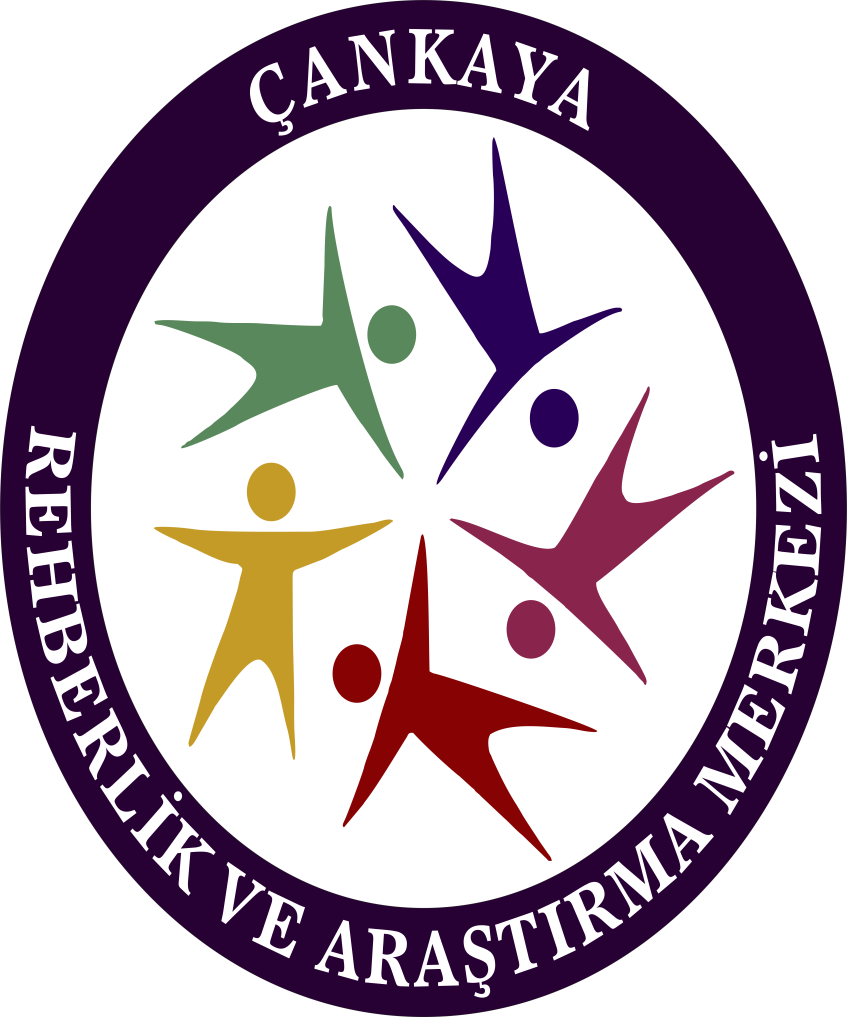 Çalışma yöntemlerimiz bizim ne zaman, ne kadar ve 

                                                      NASIL ÇALIŞACAĞIMIZI 

                                                                                                                                                                               					belirlememizde en önemli referans noktamızdır.
Çankaya Rehberlik ve Araştırma Merkezi
ÇALIŞMALARIN PLANLANMASI
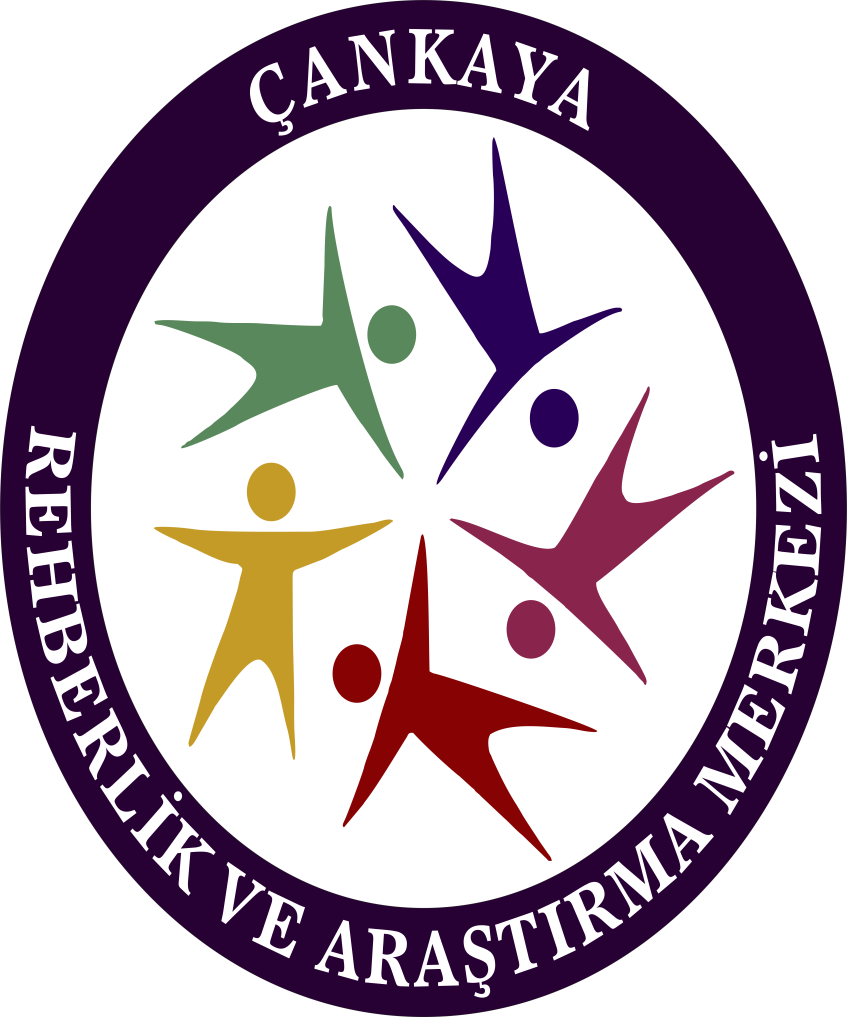 Çankaya Rehberlik ve Araştırma Merkezi
[Speaker Notes: “Anlamak ve öğrenmek arasında bir fark var mıdır?” sorusu öğrencilere yöneltilir.
Derslerde anladığımız ancak bir süre sonra karşılaştığımızda cevap vermekte/hatırlamakta zorlandığımız bir bilgiyi öğrenemediğimizi ifade edebiliriz. ‘O zaman anladığımız bir şeyi nasıl öğrenebiliriz?’ sorusu üzerinden öğrenme süreçleri ile ilgili bilgilendirme yapılır.]
ÇALIŞMALARIN PLANLANMASI
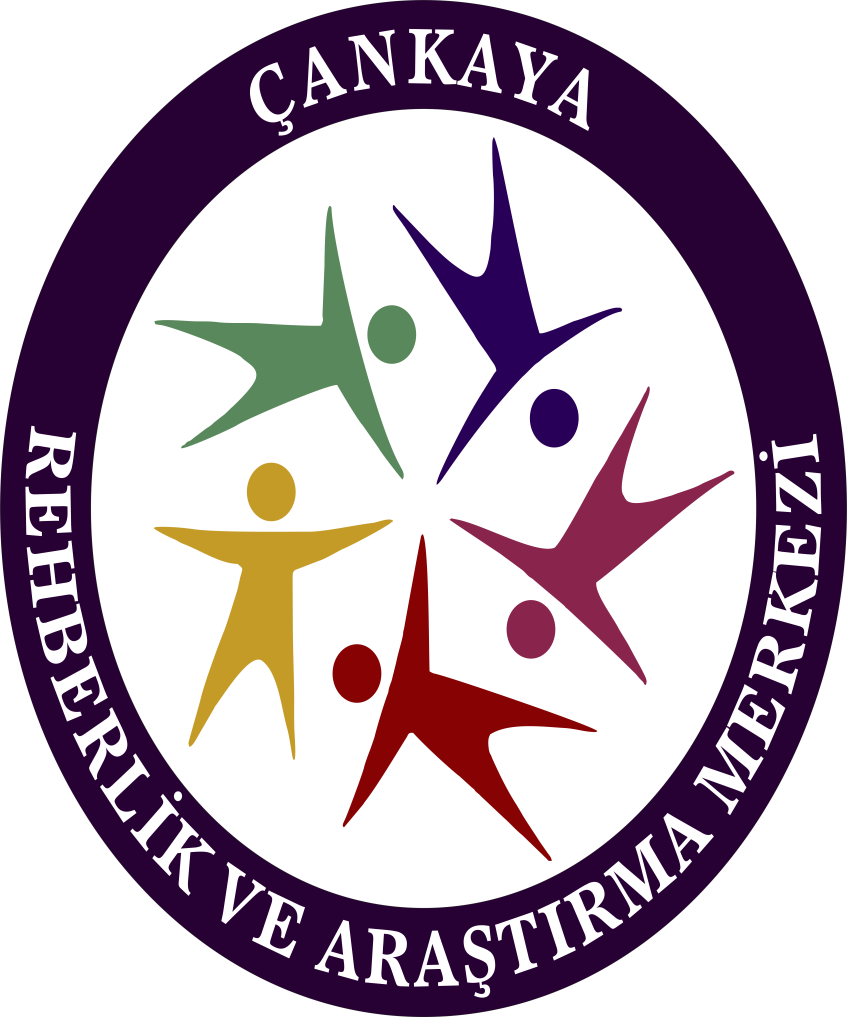 TEKRAR ve HAFIZA
Çankaya Rehberlik ve Araştırma Merkezi
ÇALIŞMALARIN PLANLANMASI
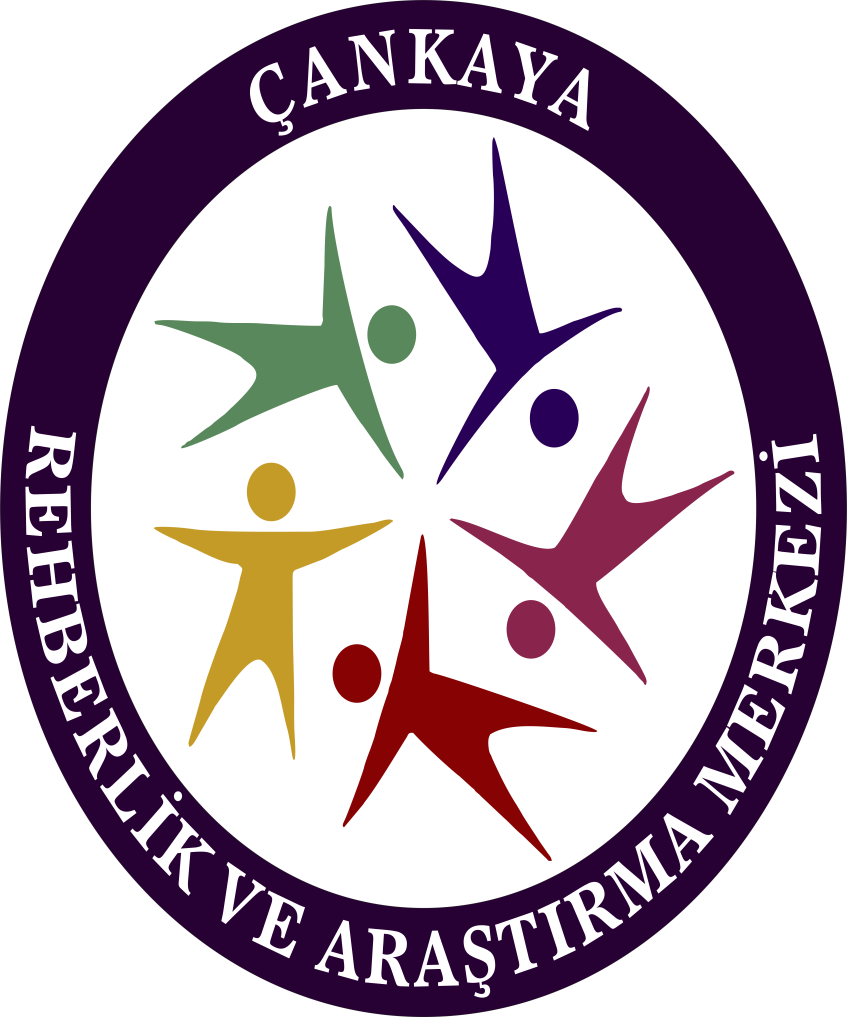 TESTLER ve HATALI TEST TUTUMLARI
Çankaya Rehberlik ve Araştırma Merkezi
www.cankayaram.meb.k12.tr

         Tel 		: 0312 466 67 76
         İnstagram        : @cankayaram
         Twitter	: @cankayaram06